配達員のみなさん
こんな悩みはありませんか？
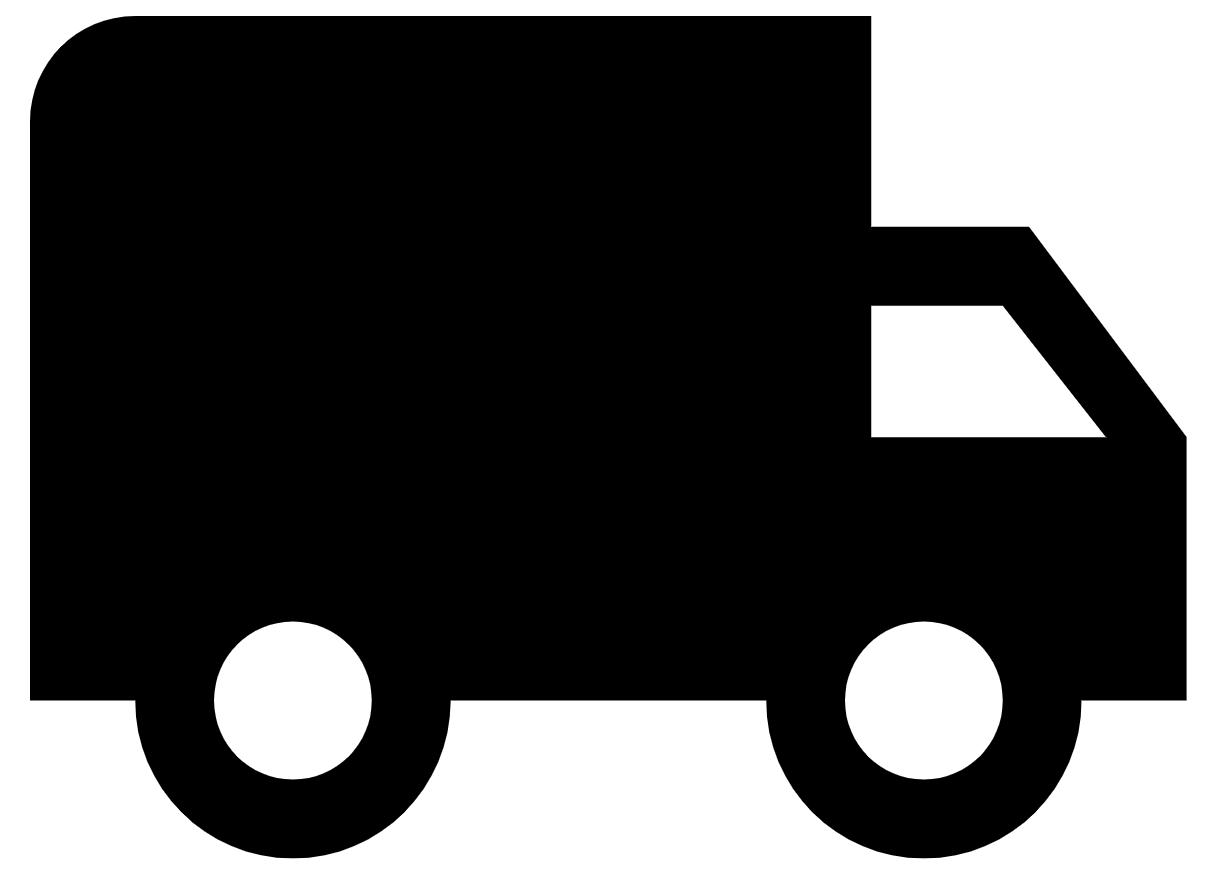 ・AIに指定される配達ルートの効率が悪い
 ・ノルマの荷物が多すぎて時間内に終わらない
 ・配達する間トイレに行く暇もない
 ・払われるはずのインセンティブが払われない
 ・会社に相談しても「テンプレ回答」で解決しない
 ・雇い止め（契約解除）を通告されてしまった
安全で自由な仕事と 
十分な対価を！
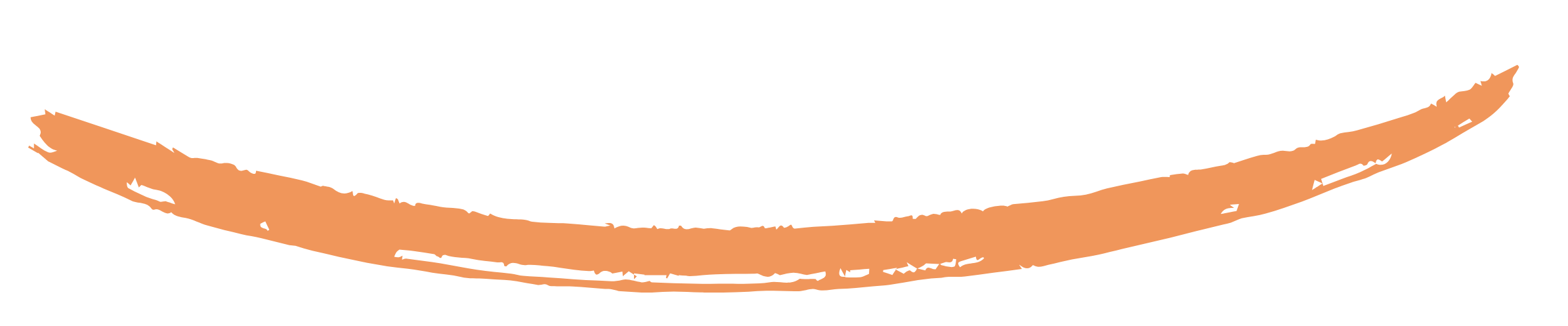 amazonなどの宅配サービス業界において、倉庫作業員や配達員が過酷に働く実情が報道されています。アメリカでは去年、amazonの倉庫労働者が労働組合を初めて結成し、労働環境の改善などを求めています。この流れはアメリカ国内に留まらず世界中に広がっています。
AIのアルゴリズムに振り回されずに、無理のない、自由な労働をしたい方や、人々の消費生活を支えるエッセンシャルワーカーとして仕事に見合った賃金を得たい方は、労働組合に入ってその思いを会社に要求してみませんか？
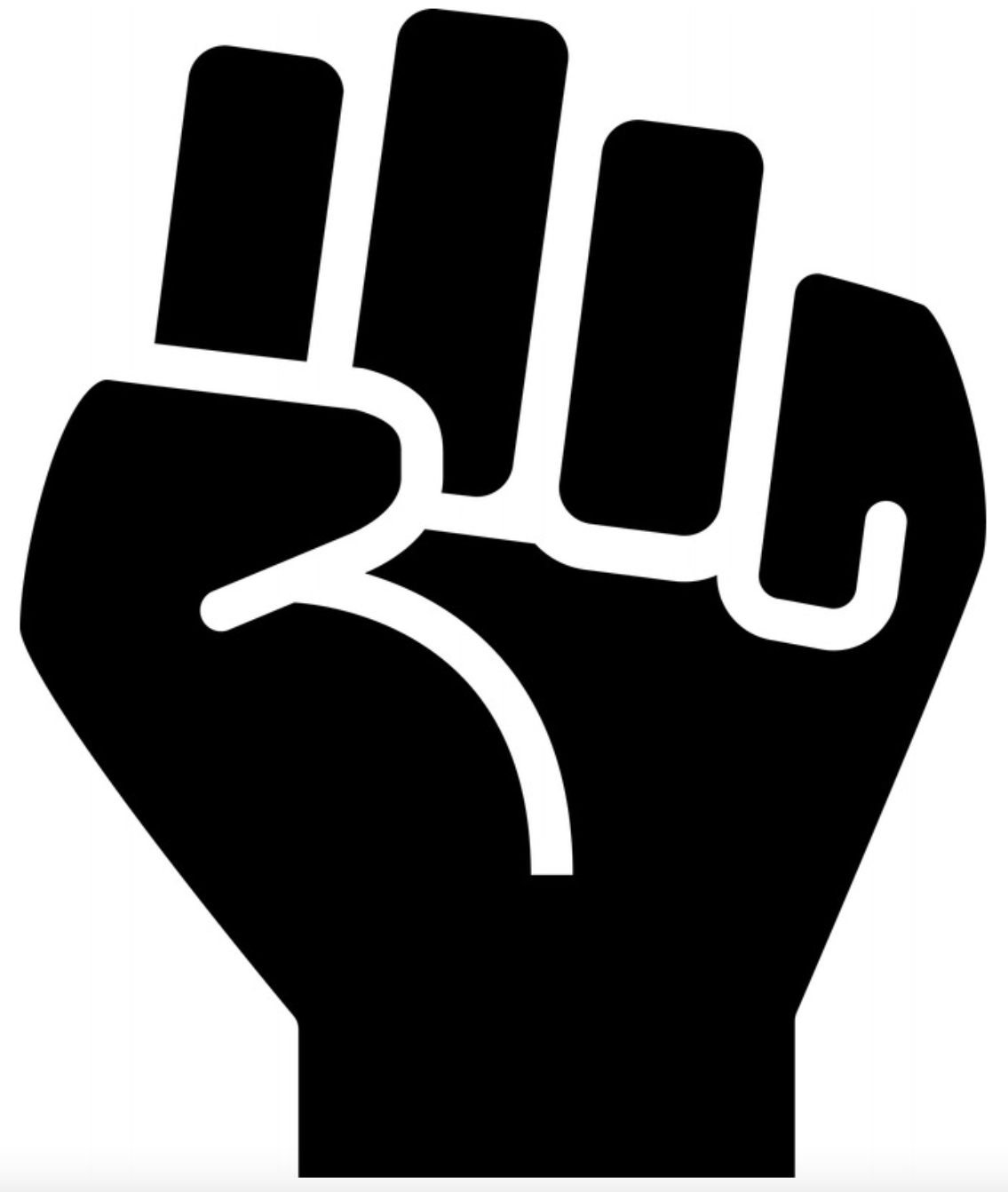 労働組合に加盟し会社と交渉することで、 
よりよい労働環境・賃上げを実現できる可能性があります。 相談してみたい方はこちらへご連絡ください！
AmazonFlexで働く配達員、デリバリープロバイダ（TMG、SBS、札幌通運、丸和運輸、若葉ネット、ギオンデリバリー、ヒップスタイル、遠州トラック、ロジネットなど）で働く⽅、大手配送業者（ヤマト運輸、⽇本郵便、佐川急便など）やその下請けで働く方など、配送関連で働く全ての⽅の相談を受け付けます。